Video #5
B.E.S.T. ELA Literary Time Periods
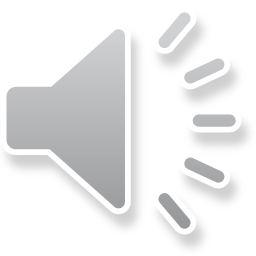 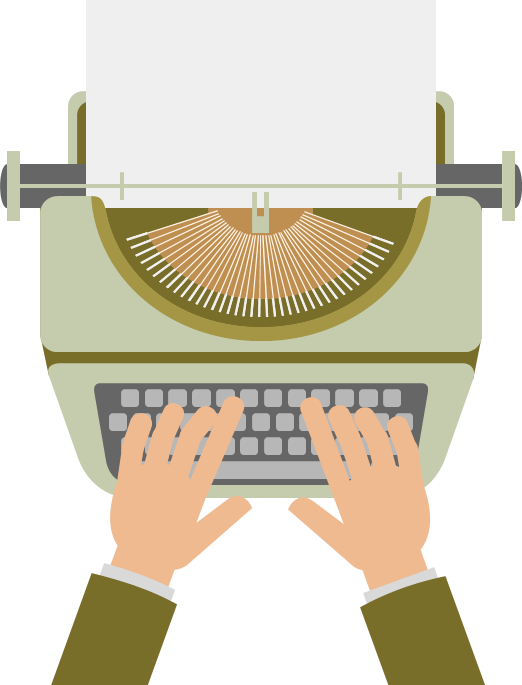 Shekishma O’Reilly, Secondary Reading Developer

Sherri Winsett, Secondary ELA Developer
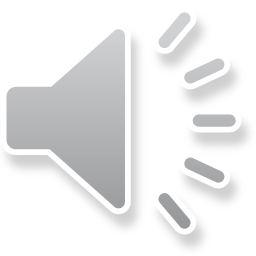 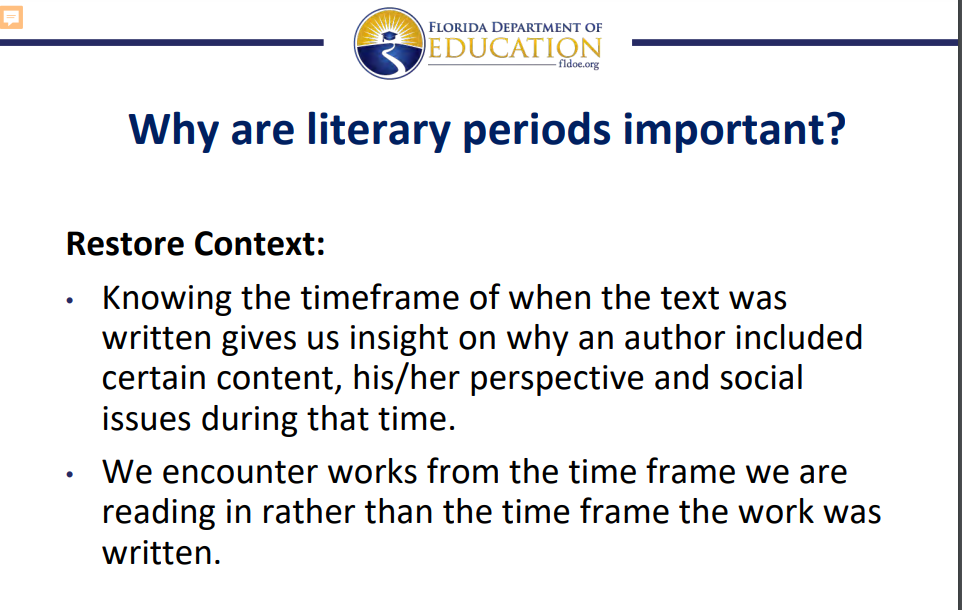 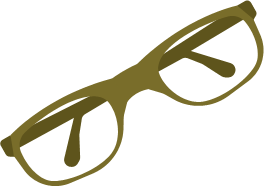 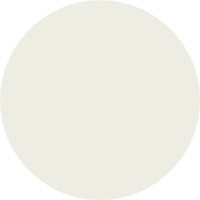 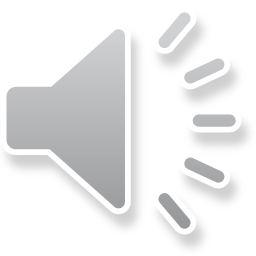 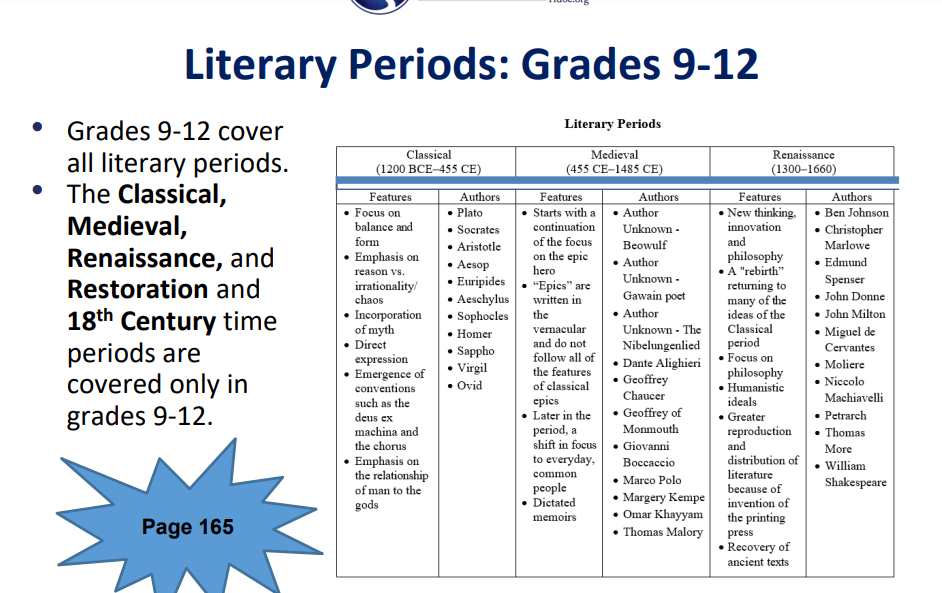 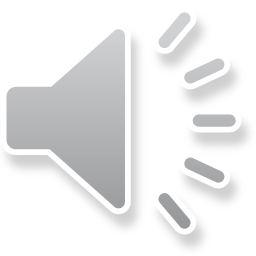 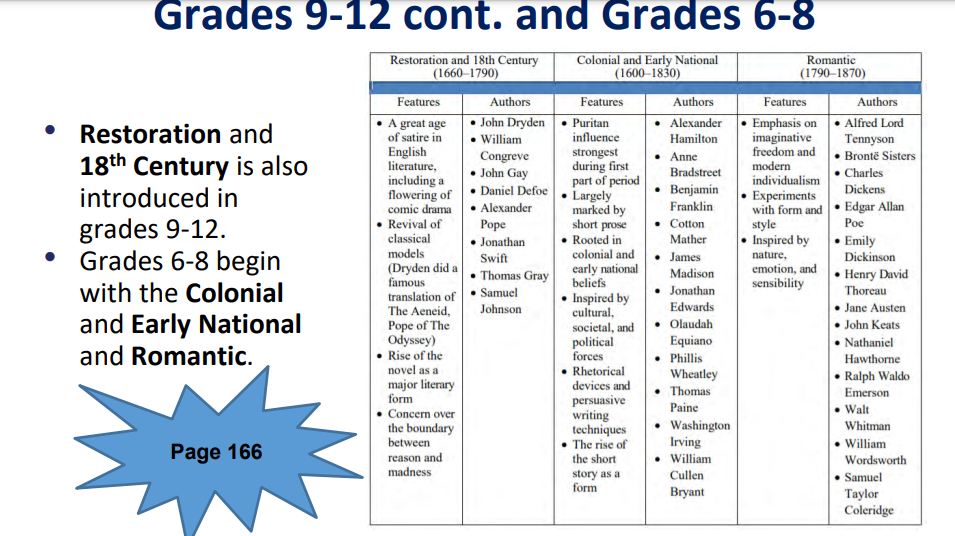 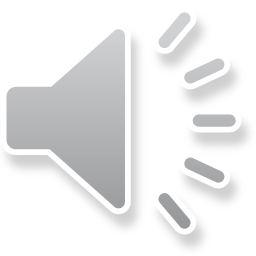 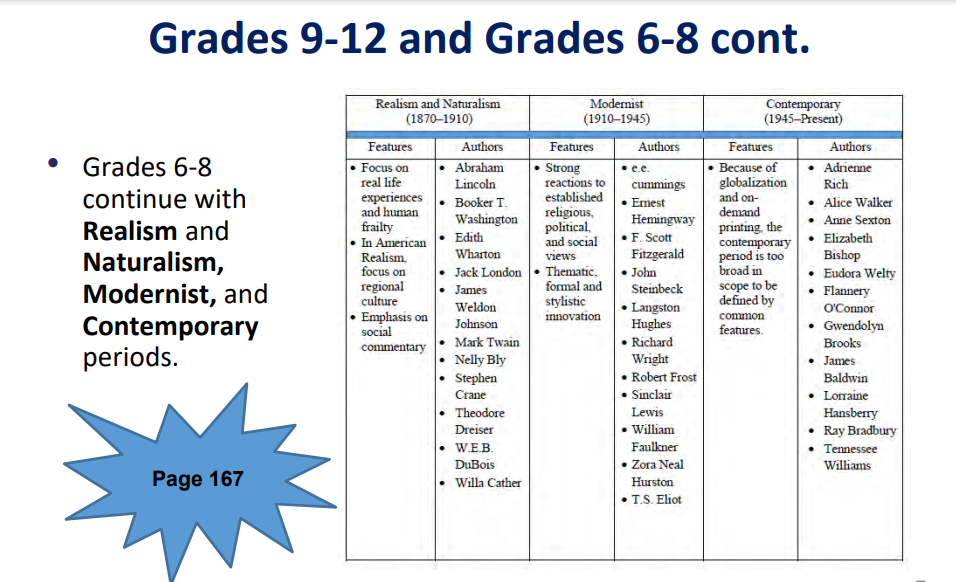 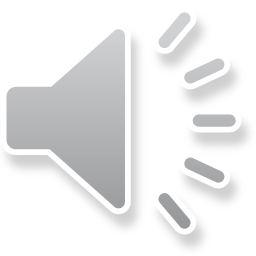 Literary Time Periods-High School
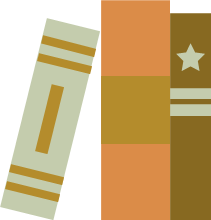 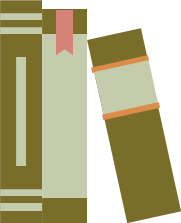 The Classical Period (HS)
The Medieval Period (HS)
1200 BCE -- 455 CE
455 CE—1485 CE
Focus on balance and form
Emphasis on reason vs. chaos
Incorporation of myth
Direct expression
Emphasis on relationship of man to the gods
Continuance of Epic Hero
Written in the vernacular 
Later…shift in focus to everyday people
Dictated memoirs
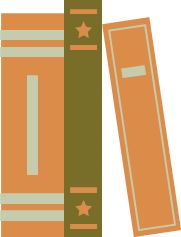 The Renaissance Period (HS)
1300—1660
New thinking, innovation and philosophy
A “rebirth” returning to many ideas of the Classical period
Humanistic ideals
Invention of the printing press
Recovery of ancient texts
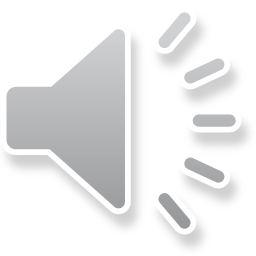 Literary Time Periods-High School and Middle School
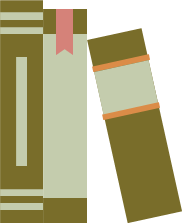 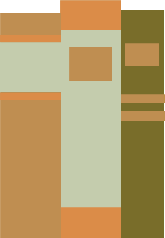 The Restoration and 18th Century Period (HS)
The Romantic Period
1660—1790
1790—1870
Satire-flowering comic drama
Revival of classic models
Novel becomes major literary form
Concern over the boundary between reason and madness
Emphasis on imaginative freedom and modern individualism
Experiments with form and style
Inspired by nature, emotion, and sensibility
The Colonial and Early National Period
1600—1830
Puritan influence
Short prose
Colonial and Early National beliefs
Rhetorical devices and persuasive writing
Short story becomes literary form
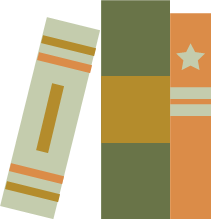 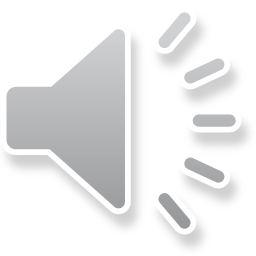 Literary Time Periods-High School and Middle School
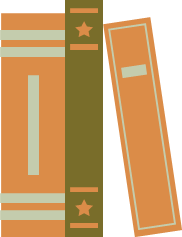 Realism and Naturalism
The Contemporary Period
1870—1910
1945-Present
Transparent language
Omniscient narrator
Social Critique
Too broad to define
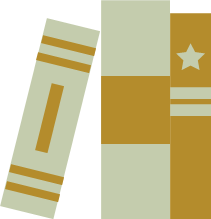 The Modernist Period
1910—1945
Individualism
Formal experimentation
Absurdity and symbolism
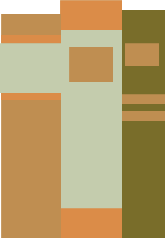 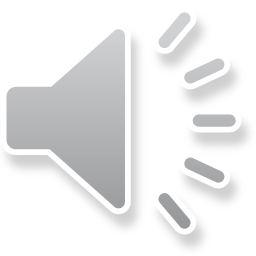 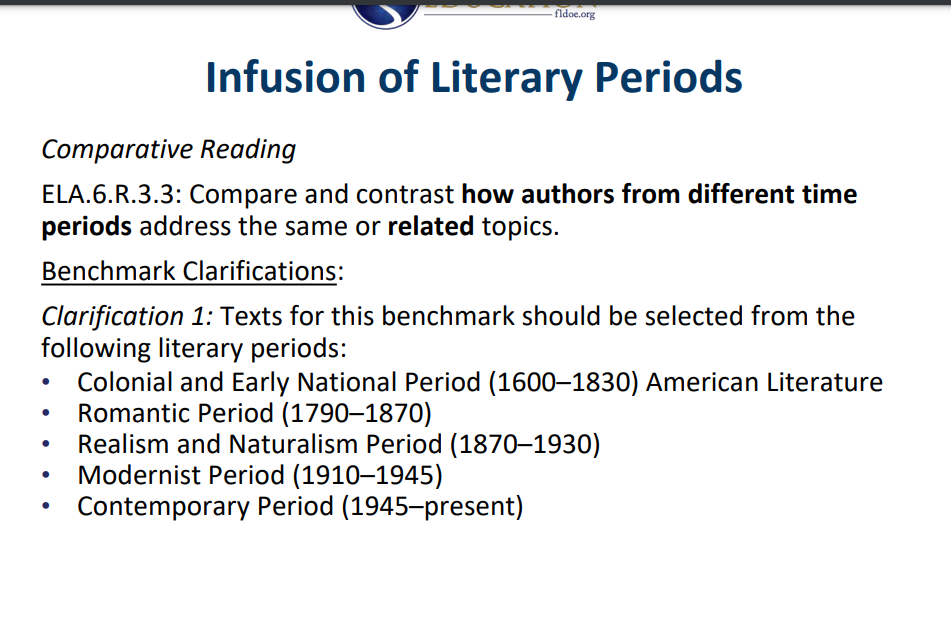 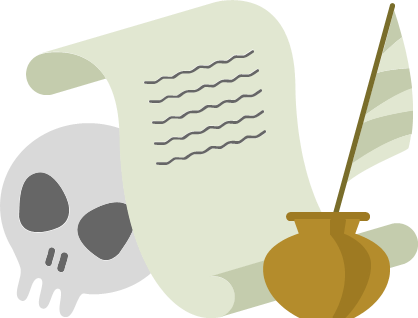 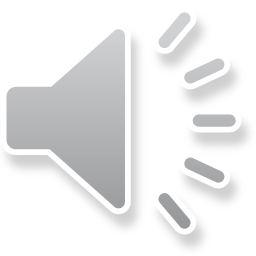 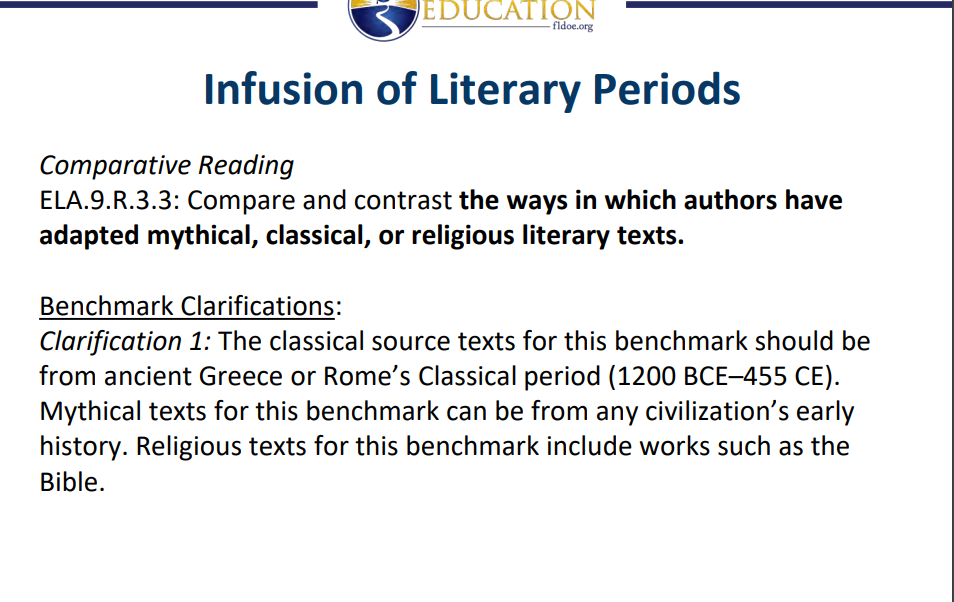 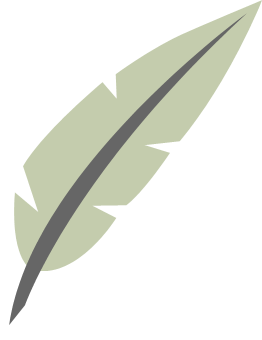 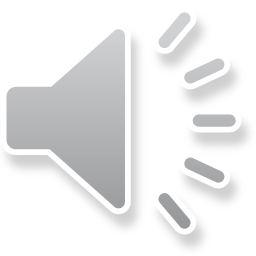 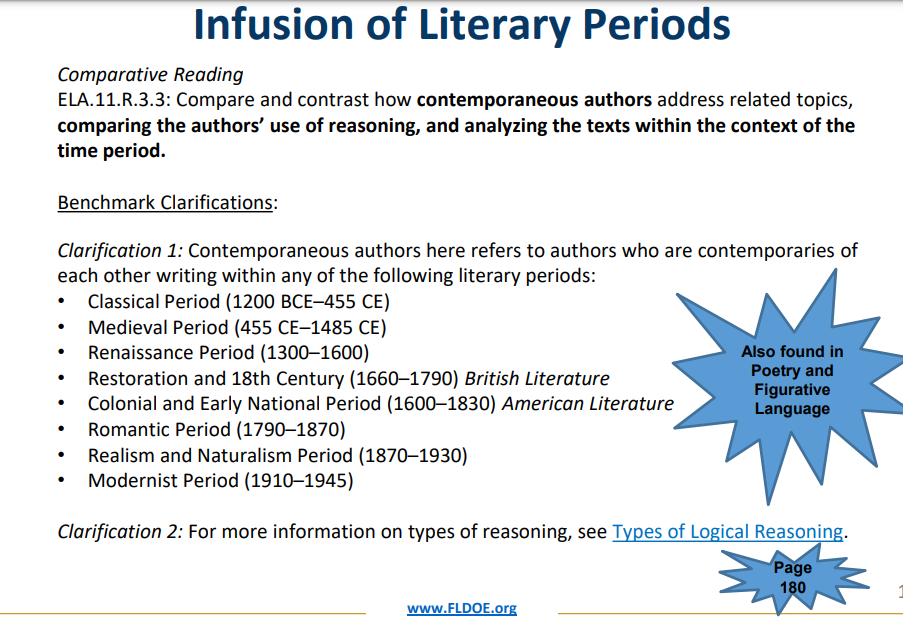 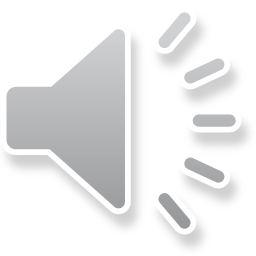 HIGH SCHOOL
380 BCE
8 CE
Allegory of the Cave
Plato
Metamorphosis
Ovid
800 BCE
19 BCE
The Odyssey
Homer
The Aeneid
Virgil
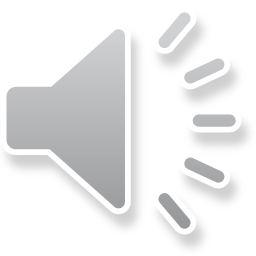 HIGH SCHOOL
1000
1353
Beowulf
Anon.
The Decameron
Boccaccio
1100
1390
The Rubáiyát of Omar Khayyam
Omar Khayyam
The Canterbury Tales
Chaucer
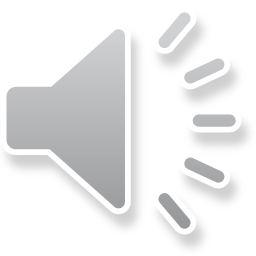 HIGH SCHOOL
1532
1623
Macbeth
Shakespeare
1396
1605
The Prince
Machiavelli
Africa
Petrarch
Don Quixote
De Cervantes
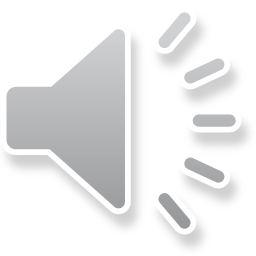 HIGH SCHOOL
1703
1751
Hymn to the Pillory
Defoe
Elegy Written in a Country
Gray
Absalom and Achitophel
            Dryden
1681
1729
A Modest Proposal
Swift
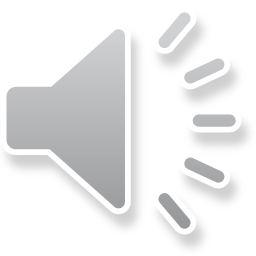 GRADES 6-12
1678
1776
The Interesting Narrative of the Life of Olaudah Equiano
Equiano
Tenth Muse
Bradstreet
Common Sense
Paine
1789
1741
Sinners in the Hands of an Angry God
Edwards
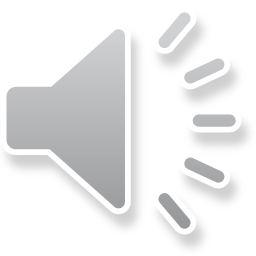 GRADES 6-12
1845
1850
The Raven
Poe
The Scarlet Letter
Hawthorne
1813
1847
Pride and Prejudice
Austen
Jane Eyre
Bronte
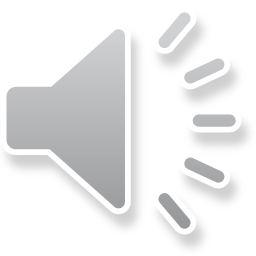 GRADES 6-12
1895
1903
The Red Badge of Courage
Crane
Call of the Wild
London
The Adventures of Huckleberry Finn
Twain
The Talented Tenth
DuBois
1884
1903
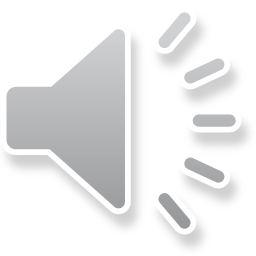 GRADES 6-12
1937
1940
Native Son
Wright
1928
1939
Their Eyes Were Watching God
Hurston
“Acquainted with the Night”
Frost
The Grapes of Wrath
Steinbeck
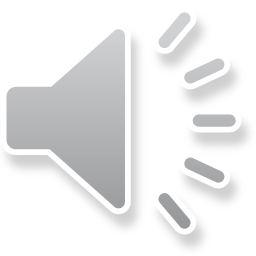 GRADES 6-12
1965
1984
“Parker’s Back”
O’Connor
1959
1973
“Everyday Use”
Walker
One Writer’s Beginnings
Welty
A Raisin in the Sun
Hansberry
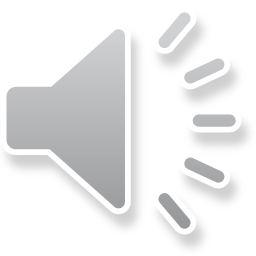 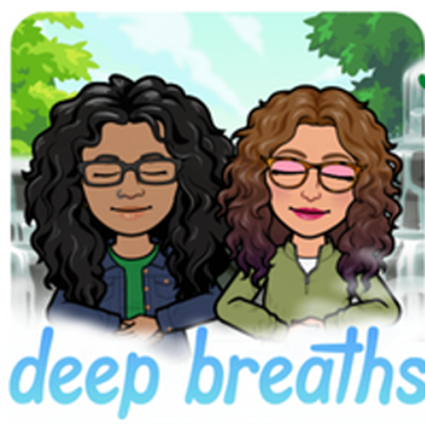 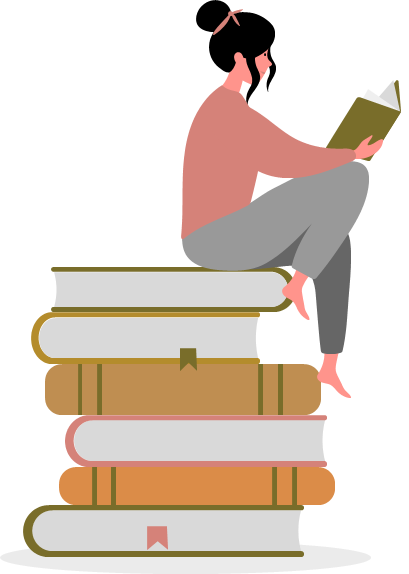 Thank you!
HELP
HERE!
IS
Sherri Winsett
winsetts@leonschools.net
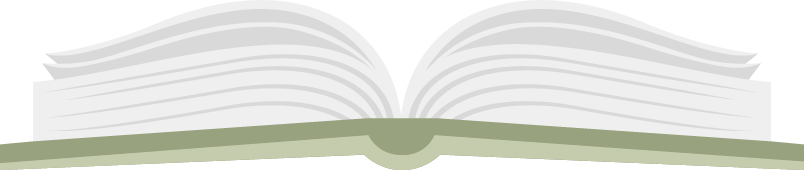 Shekishma O’Reilly
oreillys@leonschools.net
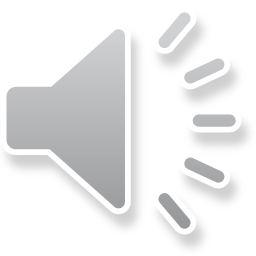